General Maths
Exam Advise
What to bring to your exams?
Pens pencils erasers
Fully charged laptop (USB as backup)
Ruler
Manageable Bound Reference
Calculator (setting correct)
What to do with 15 minutes reading time?
1. Highlight all core and module sections. 






2. Read though Formula Sheet & all questions. Start from most confident part.
Learn Mathematics by doing Mathematics Q’s
Revise thoroughly
Practice under Exam condition
Manageable Bound Reference 
Game Plan  Do I do Module first or Core first? Which part I am good at.
Bound Reference
Should Finish Bound Reference now
Can put in past exam Q’s if needed
Include what you think is necessary or what you can’t memorising
Don’t make it too big
Index page to ease your search
Exam Day
Arrive at least 15 Minutes early.
01:30pm @ 01/11 Friday come to Staff room to collect your Sumamry Notes, Writing equipment if needed, Ruler, Calculator.
Return back to Staff room.
01:30pm @ 04/11 Monday come to Staff room downstairs to collect and return.
Exam 1 Multiple Choice Questions
15 Minutes reading
1.5 hours (90 minutes) to complete
The First 1/3 would be straightforward facts skills or applications.
The second 1/3 Q’s would need analysis and/or working of at most 2 steps.
The last 1/3 Q’s would need analysis and/or working of at most 3 steps.

Elimination options 
Allowing checking time
Ensure all Q’s answered (no penalties)
Exam 2
Use a ruler
Label and/or draw diagrams
If answer requires a value, no need to write a sentence
Use pen rather than pencil as we need to scan
Write within border of pages
Cross out work will not be marked
Two sets of solution will not be marked
Write neatly
Show working out
Why showing working out?
Consequential Marks  show calculations
“show” all working from raw data to required answer
Show all Mathematica INPUT as working out: e.g. Financial Solver
Principal
rate p.a. 
number of periods p.a. 
Time in years
Payment 
Future Value
Rounding vs Significant Figures
It is in the first few pages of your Bound Reference
Highlight decimal places while reading Q’s
No ½ marks, Rounding error= no mark
Show full answers prior to rounding off, not during working within a Question.
2019 9 sections = 9 rounding errors could have been lost.
Rounding vs Significant Figures
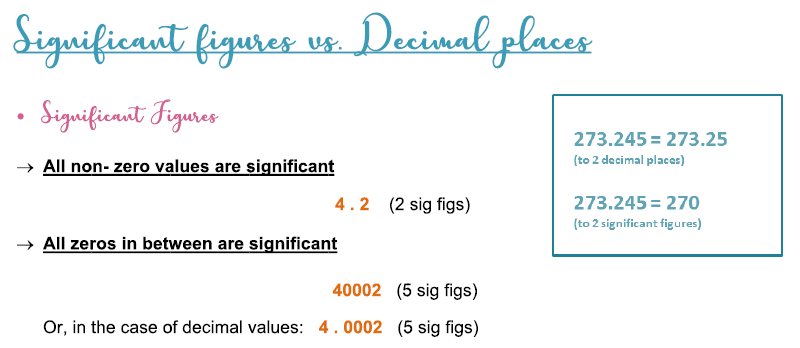 Rounding vs Significant Figures
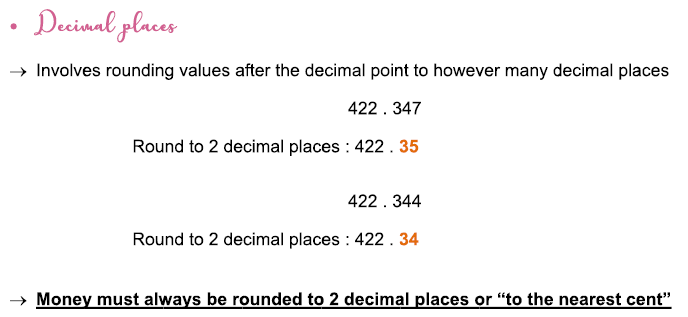 What to check?
Have I answered all Q’s?
Is it required to round off my answers?
Is it a reasonable answer?
Reasonable answers
Interest Rate: normally between 1%-18%, can’t be negative.
Car depreciation per kilometer: under $1, depreciation of $2560 per km??????
Surface Temperature: 24819.48°C??????
Weekly homework allocation hours: 1239.9hours??????